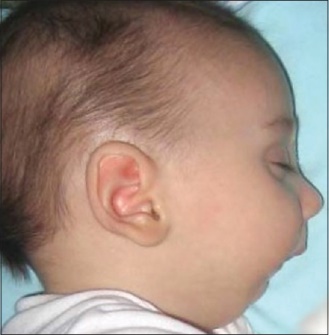 pierre robin sequence
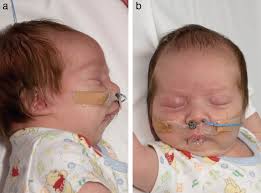 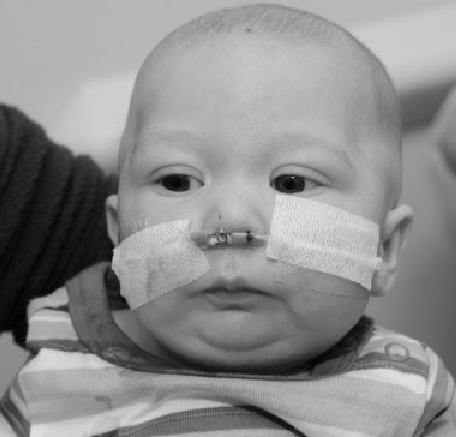 Done by Rusul Jaffar
Pierre Robin Sequance (PRS)
known as Pierre Robin malformation -Pierre Robin anomaly or Pierre Robin anomalad
A congenital condition of facial abnormalities in humans.
Pierre Robin Sequence (PRS) is a condition of facial difference characterized by severe underdevelopment of the lower jaw (micrognathia) (retognathia), a downward or backward-positioned tongue (glossoptosis), respiratory obstruction, and usually a cleft palate (opening in the roof of the mouth).
why is pierre robin called a sequence and not a syndrome?
PRS is called a sequence and not a syndrome because the underdeveloped lower jaw begins a sequence of events, which leads to the abnormal displacement of the tongue and subsequent formation of a cleft palate.
HISTORY
Lannelongue and Menard first described Pierre Robin syndrome in 1891 but it was named after  Pierre Robin (1867–1950) who was a French dental surgeon
Until 1974, the triad was known as Pierre Robin syndrome; however, the term syndrome is now reserved for errors of morphogenesis with the presence of multiple anomalies caused by a single etiology.
The term sequence has been introduced to include any condition that includes a series of anomalies caused by single malformation
ETIOLOGY
Idiopathic Autosomal recessive inheritance is possible. An X-linked variant has been reported involving cardiac malformations and clubfeet
Recent studies have indicated that genetic dysregulation of SOX9 gene prevents the SOX9 protein from properly controlling the development of facial structure
Epidemiology
The prevalence is estimated to be one in every 8,500 live births. It is equally common in males and females. Nearly half of the patients have an underlying syndrome diagnosis. Developmental delays are more prevalent in these syndromic patients.
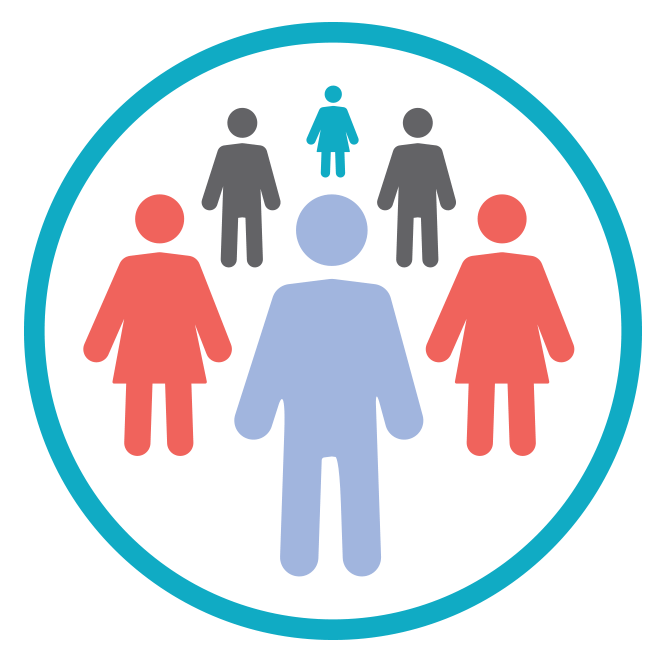 PATHOGENESIS
The Mechanical Theory
The most accepted: The initial event, mandibular hypoplasia, occurs between the 7th and 11th week of gestation.
This keeps the tongue high in the oral cavity, causing a cleft in the palate by preventing the closure of the palatal shelves
The neurological maturation theory 
is suggested by electromyography of the tongue musculature, pharyngeal pillars and palate. The inability of the developing fetus to engage in mandibular exercise prevents the tongue from descending. The spontaneous correction with age supports this theory 
Mandible Compression Theory
This theory proposes that external forces cause the fetal head to become flexed, compressing the mandible against the chest, rendering it unable to grow appropriately. This may be caused by multifetal gestation, uterine anomalies. The tongue continues to grow normally and is ultimately displaced backward, causing potential obstruction of the upper airway. The tip of the tongue may also impede the fusion of the palatal shelves, leading to cleft palate.
DIAGNOSIS
Prenatal ultrasonography can be used in the early identification of this sequence.The main sonographic findings are micrognathia, polyhydramnios
and cleft palate. In cases of polyhydramnios, it is recommended to further examine the facial profile and palate. Cardiac evaluation and karyotyping are also suggested. Prenatal telomeric screening is another test that is recommended
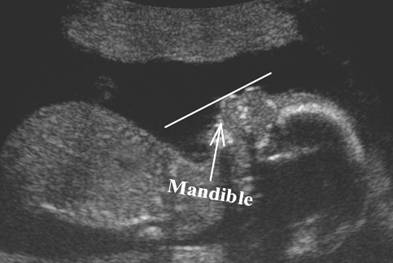 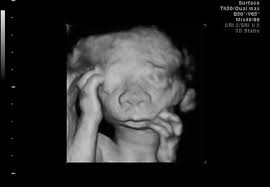 DIAGNOSIS
Shortly after birth clinicaly due to Small lower jaw (micrognathia) A tongue which tends to ball up at the back of the mouth and fall back towards the throat (glossoptosis)  Horseshoe-shaped cleft palate Breathing difficulties Feeding difficulties
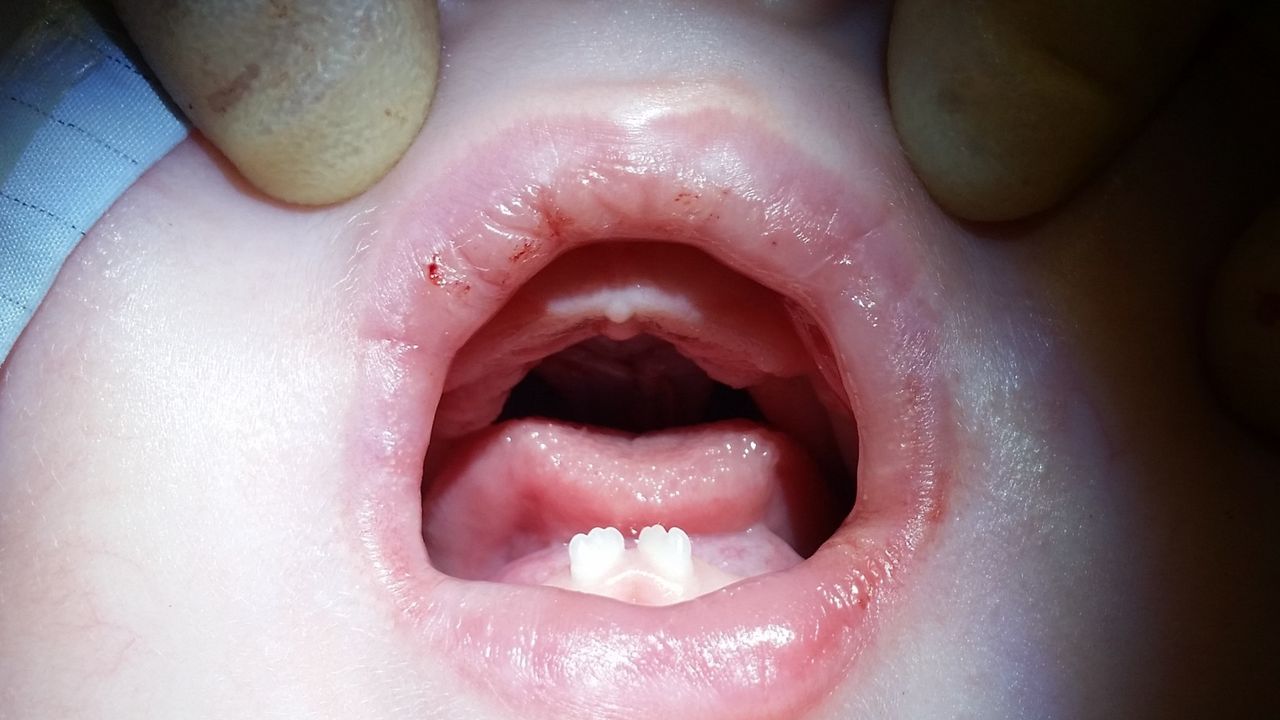 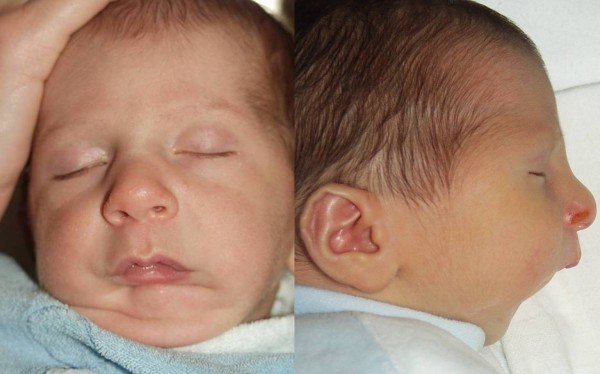 DIFFERNITIAL DIAGNOSIS
1-CHARGE Syndrome 
2-DiGeorge Syndrome (DGS) 
3-Mandibulofacial Dysostosis ( Treacher Collins Syndrome)
Charge syndromeis a disorder that affects many areas of the body. charge is an abbreviation for several of the features common in the disorder: coloboma, heart defects, atresia choanae (also known as choanal atresia), growth retardation,genital abnormalities, and ear abnormalities
DiGeorge syndrome
also known as 22q11.2 deletion syndrome, is a syndrome caused by the deletion of a small segment of chromosome 22 While the symptoms can vary, they often include congenital heart problems, specific facial features, frequent infections, developmental delay, learning problems and cleft palate Associated conditions include kidney problems, hearing loss and autoimmune disorders such as rheumatoid arthritis or Graves disease
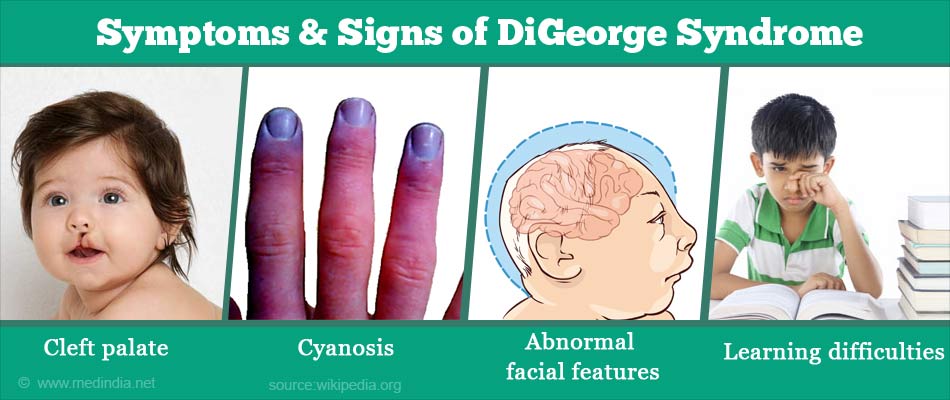 Treacher Collins Syndrome
is a genetic disorder characterized by deformities of the ears, eyes, cheekbones, and chin.The degree to which a person is affected, however, may vary from mild to severe.Complications may include breathing problems, problems seeing, cleft palate, and hearing loss.Those affected generally have an average intelligence.
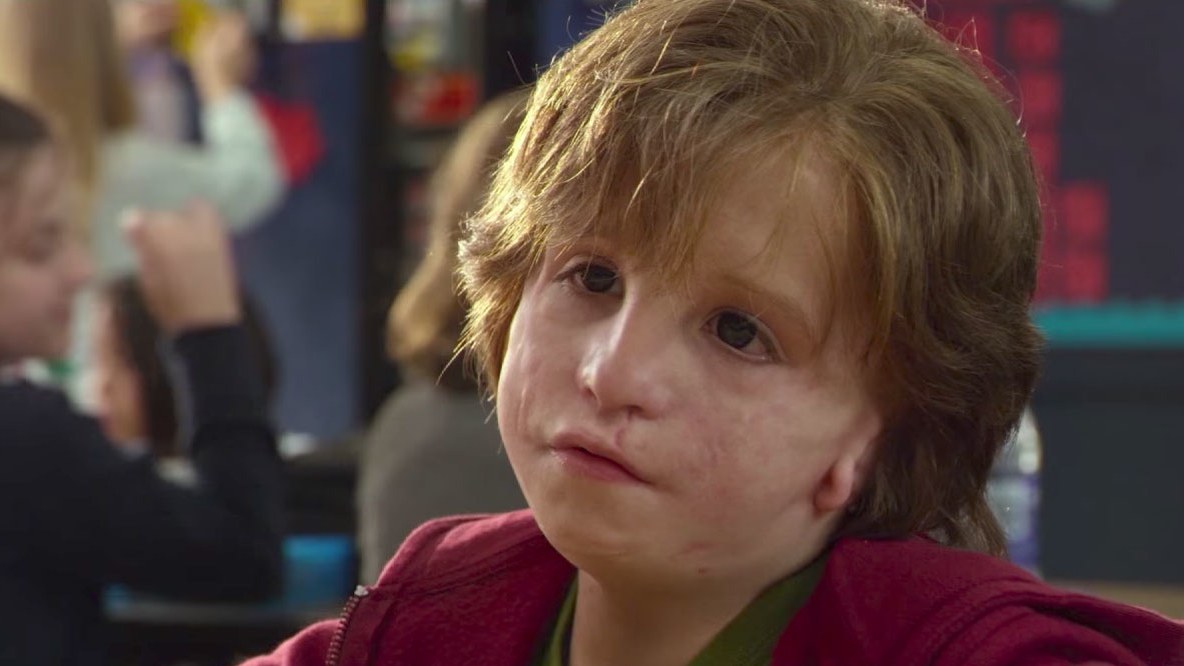 MANAGEMENT
The goals of treatment in infants with Robin sequence: focus upon breathing and feeding, and optimizing growth and nutrition despite the predisposition for breathing difficulties.
Conservative Management
for respiratory symptoms (noisy breathing, shortness of breath, apnea or desaturation: Patient should be placed in side lying or prone position. Oral airway placement, laryngeal mask or intubation in severe refractory cases. Intubation is often difficult owing to the micrognathia and should be performed by highly specialized physician in problematic pediatric airway management
The bilateral mandibular distraction will resize the jaw to the ideal and consequently pushing the tongue forward. It has provided definitive correction of both airway obstruction and micrognathia
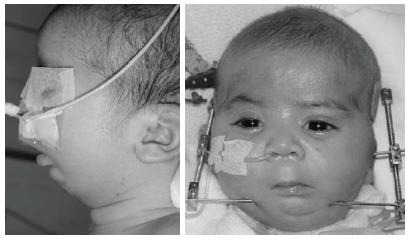 MANAGEMENT
Feeding difficulties: Upright feeding techniques, modification of the nipple for bottle feeding, temporary use of nasogastric or orogastric feeding tube, and the placement of a gastrostomy.
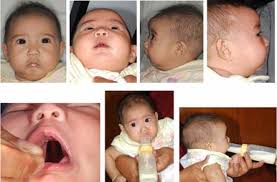 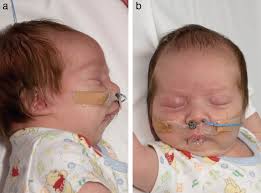 MANAGEMENT
Palatal plates such as the preepiglottic baton plate, which have a velar extension, pulls the base of the tongue forward. • This can be helpful in the relief of airway obstruction, and it also facilitates the swallowing mechanism during feeds.
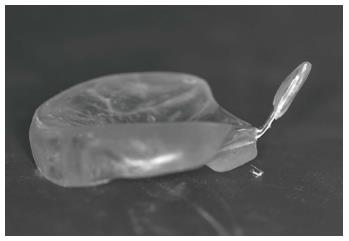 Surgical Mangament
• Tracheostomy : life saving in severe airway obstruction. • Glossopexy:(tongue-lip adhesion) is a procedure in which the tongue is anchored to the lower lip and mandible to relieve the upper airway obstruction mainly in infants with Pierre Robin sequence (Routledge Procedure)  but should be released before start of denitation and speech development • Mandibular lengthening i.e Distraction Surgery: gradual distraction may be used for severe mandibular hypoplasia that causes obstructive apnea
PROGNOSIS
In spite of airway obstruction problems and feeding difficulties , the prognosis  in PRS is mostly good. With proper management PRS babies can grow to healthy normal adult life.